CSSE 304 Day 10
Procedural Abstraction
Four similar recursive procedures
(define list-sum   (lambda (ls) …) ; sum of a list-of-numbers;
(define list-prod   (lambda (ls) …) ; product of a list-of-numbers;
(define apply-to-all ; curried version of map    (lambda (proc) (lambda (ls) … )
(define member?-c ; is item a member of ls?    (lambda (item) (lambda (ls) …) 
What do the four procedures have in common? What are their differences?   Can we abstract the recursion pattern, creating a procedure that makes list-recursion procedures?
[Speaker Notes: Answer on next slide]
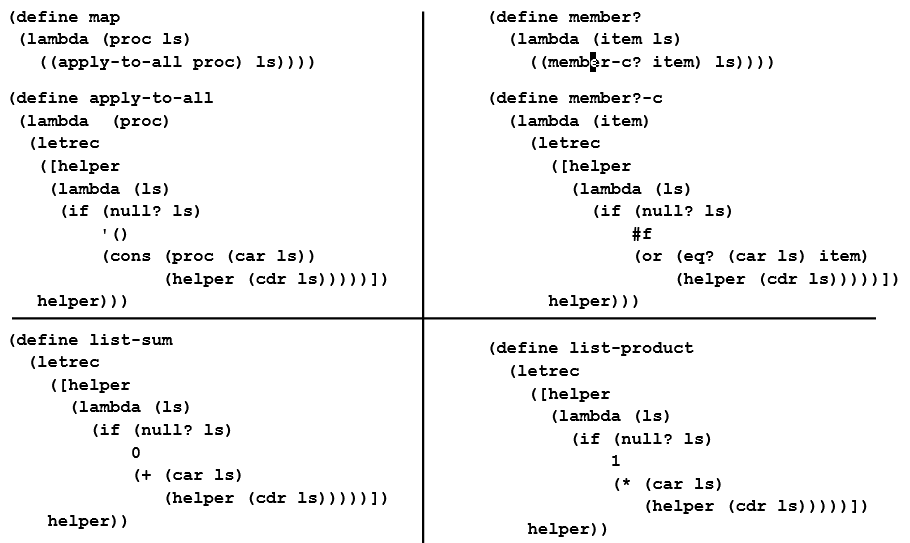 Procedural Abstraction
Follow-up
Of the five procedures, four are good to write using list-recur.  The other is not so good.  Which one, and why?
Come up with another example that is easier to write with list-recur than to write it directly.
Assignment 9.
Write snlist-recur, which similarly abstracts over s-lists, and use it to write several procedures.
Write bt-recur, which abstracts “bt” functions, and use it to write two procedures.
Interlude
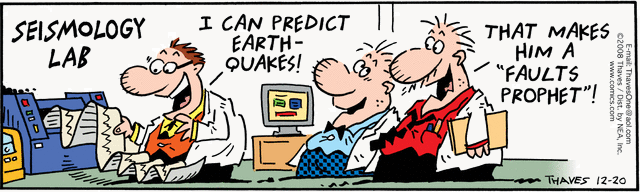 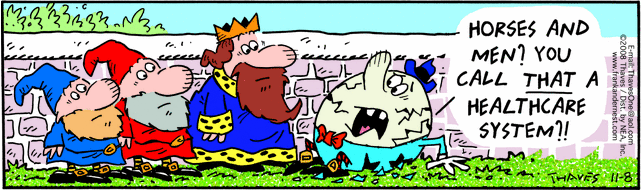